Photo Project I
By Ina Lalic
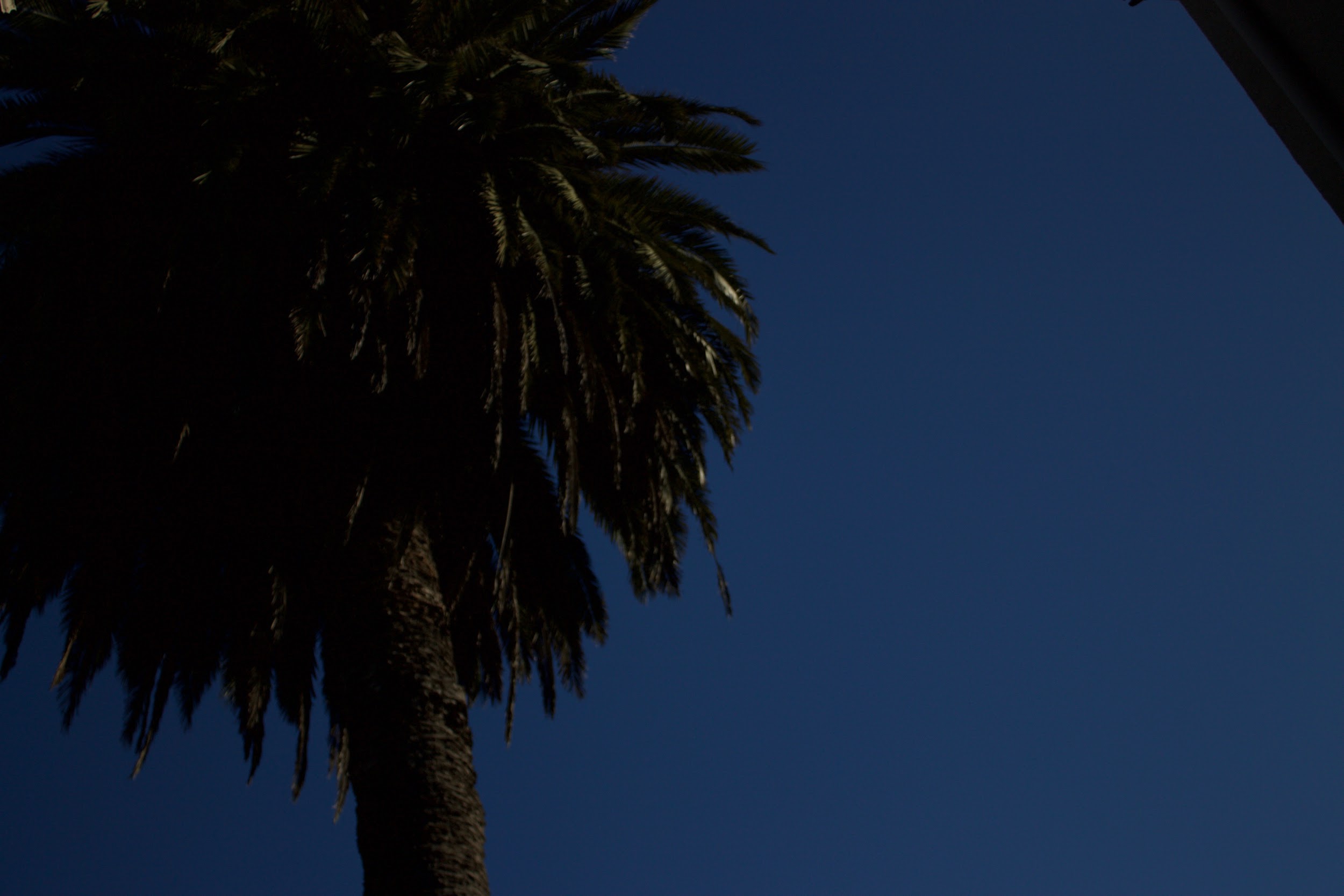 Underexposed photo
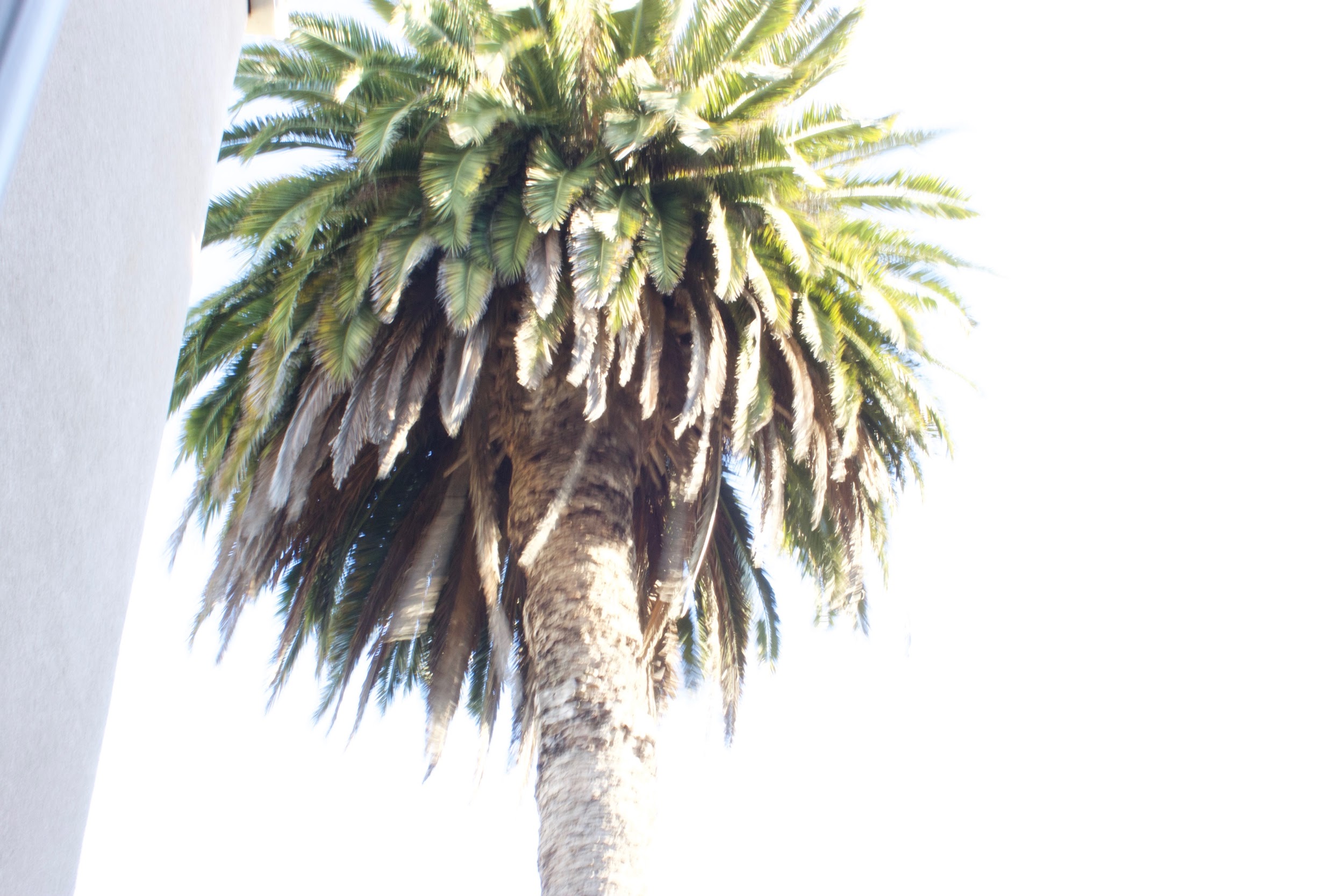 Overexposed photo
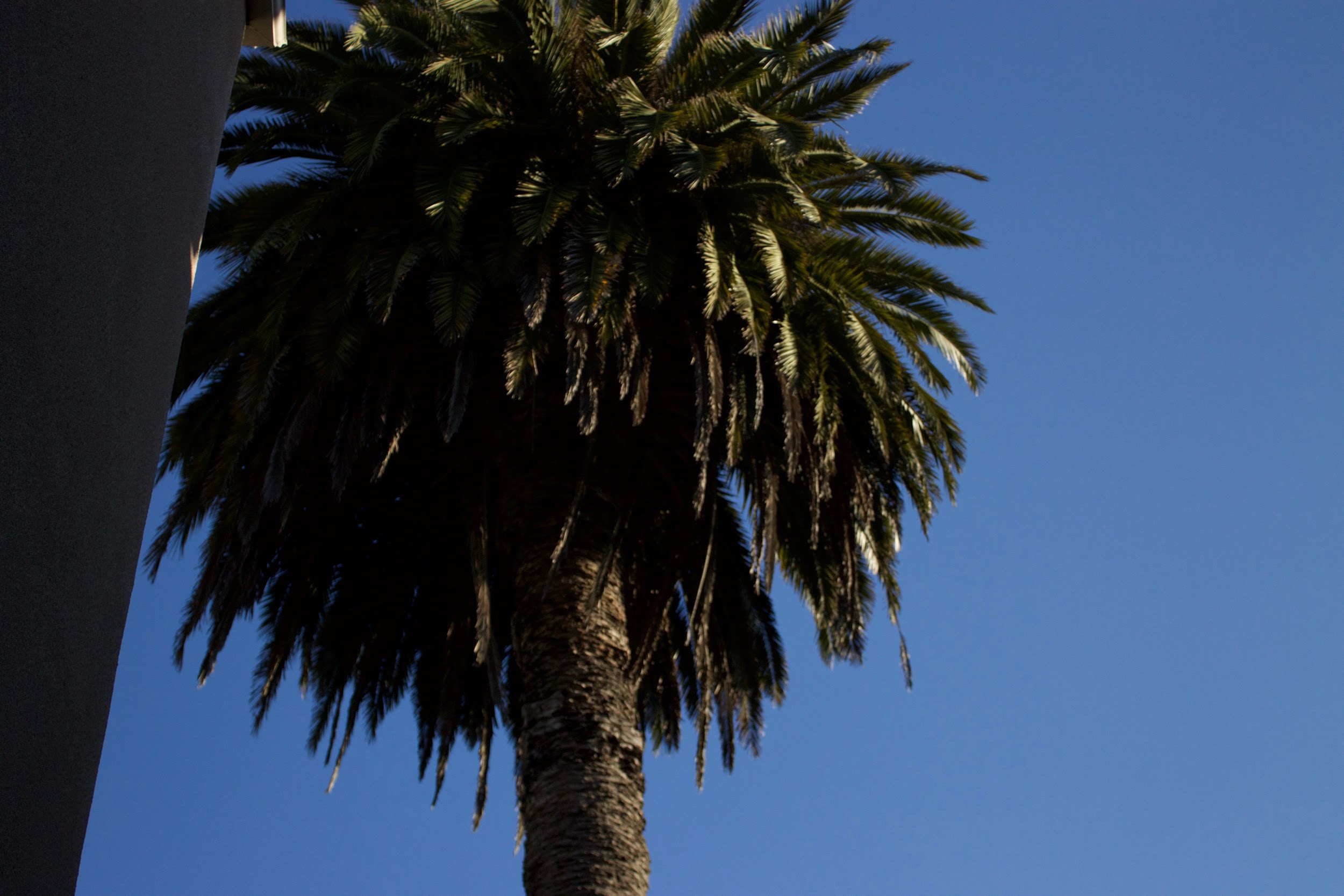 Properly exposed photo
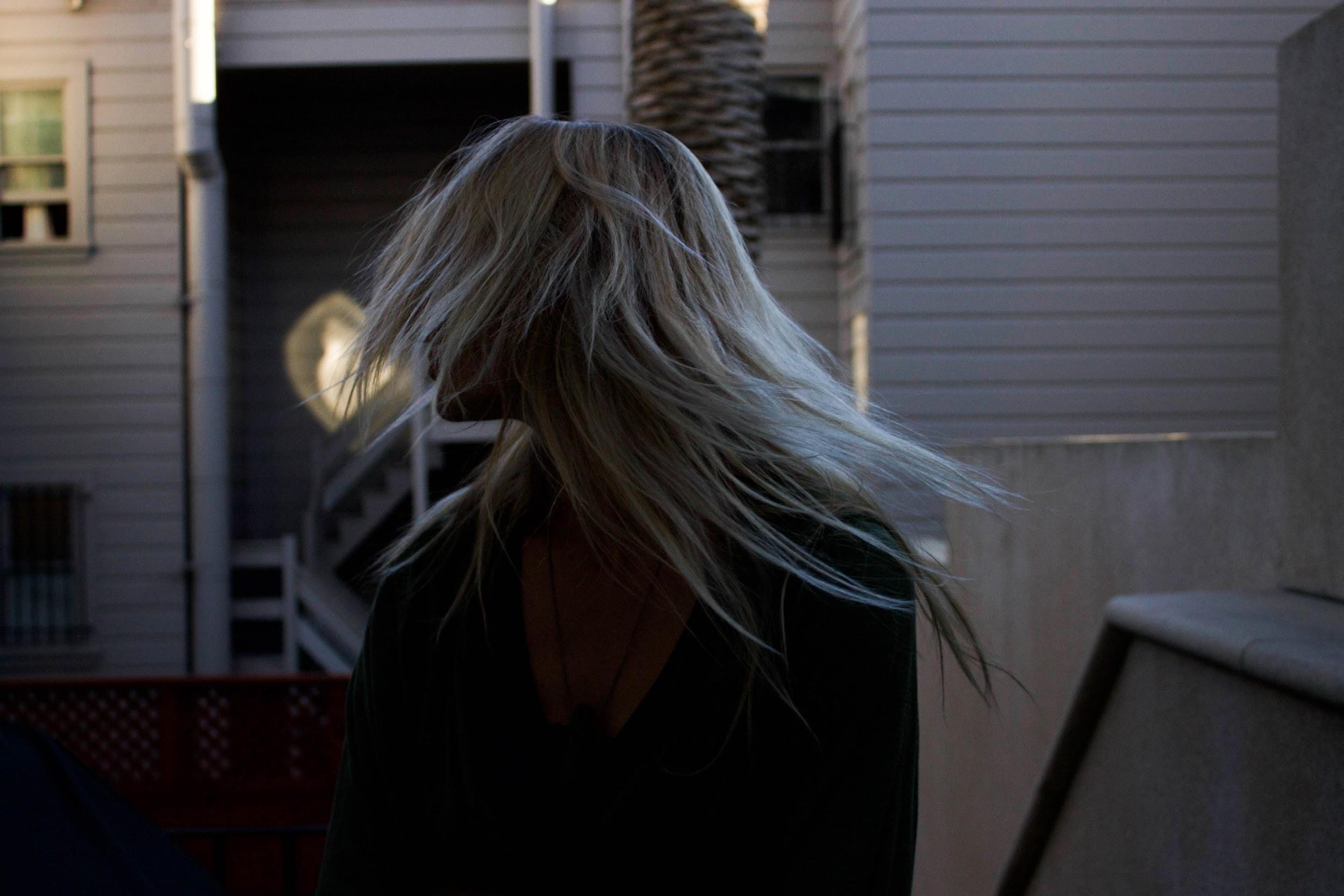 High Shutter Speed
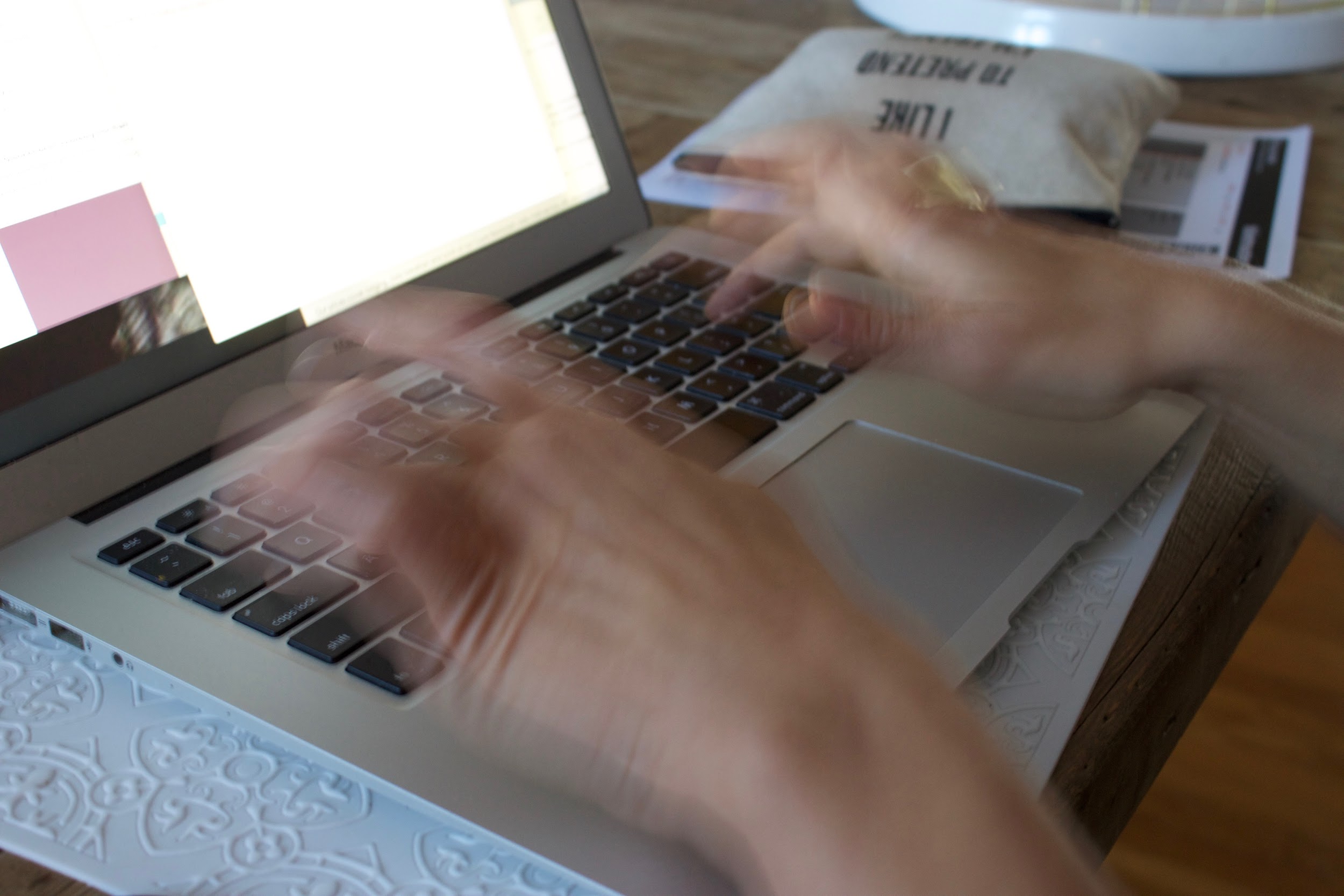 Low Shutter Speed
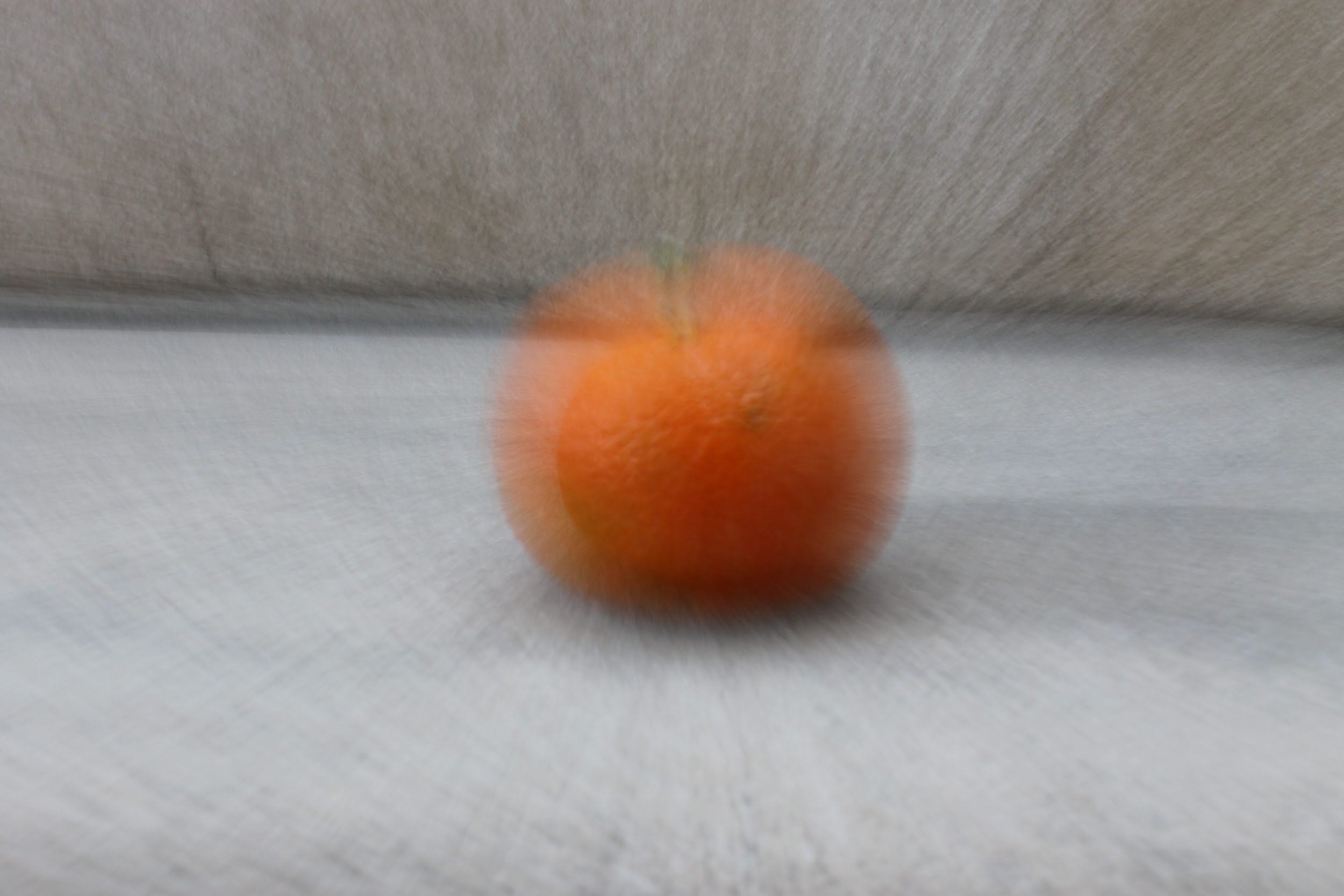 Shutter Speed/Movement Experiment
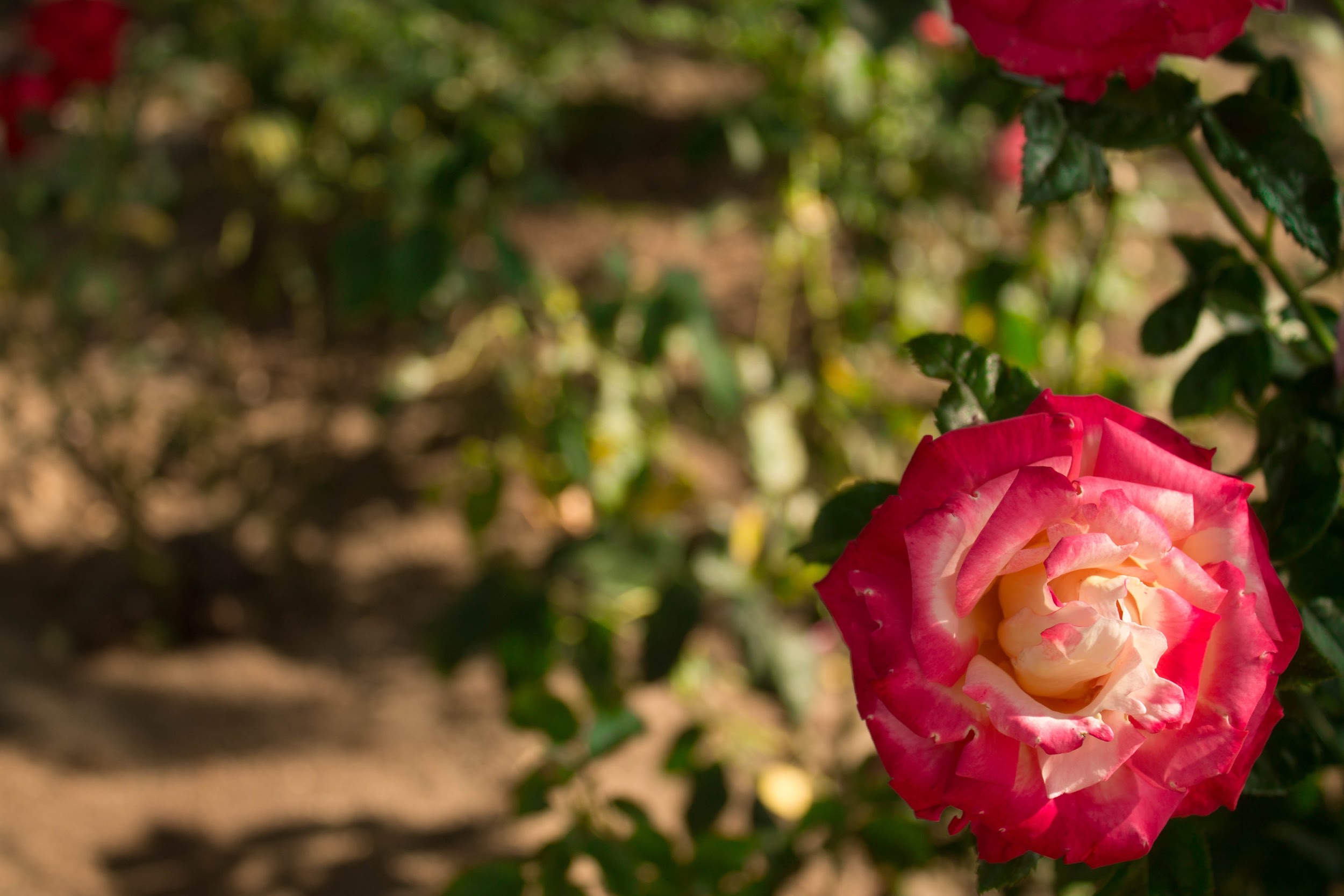 Shallow Depth of Field
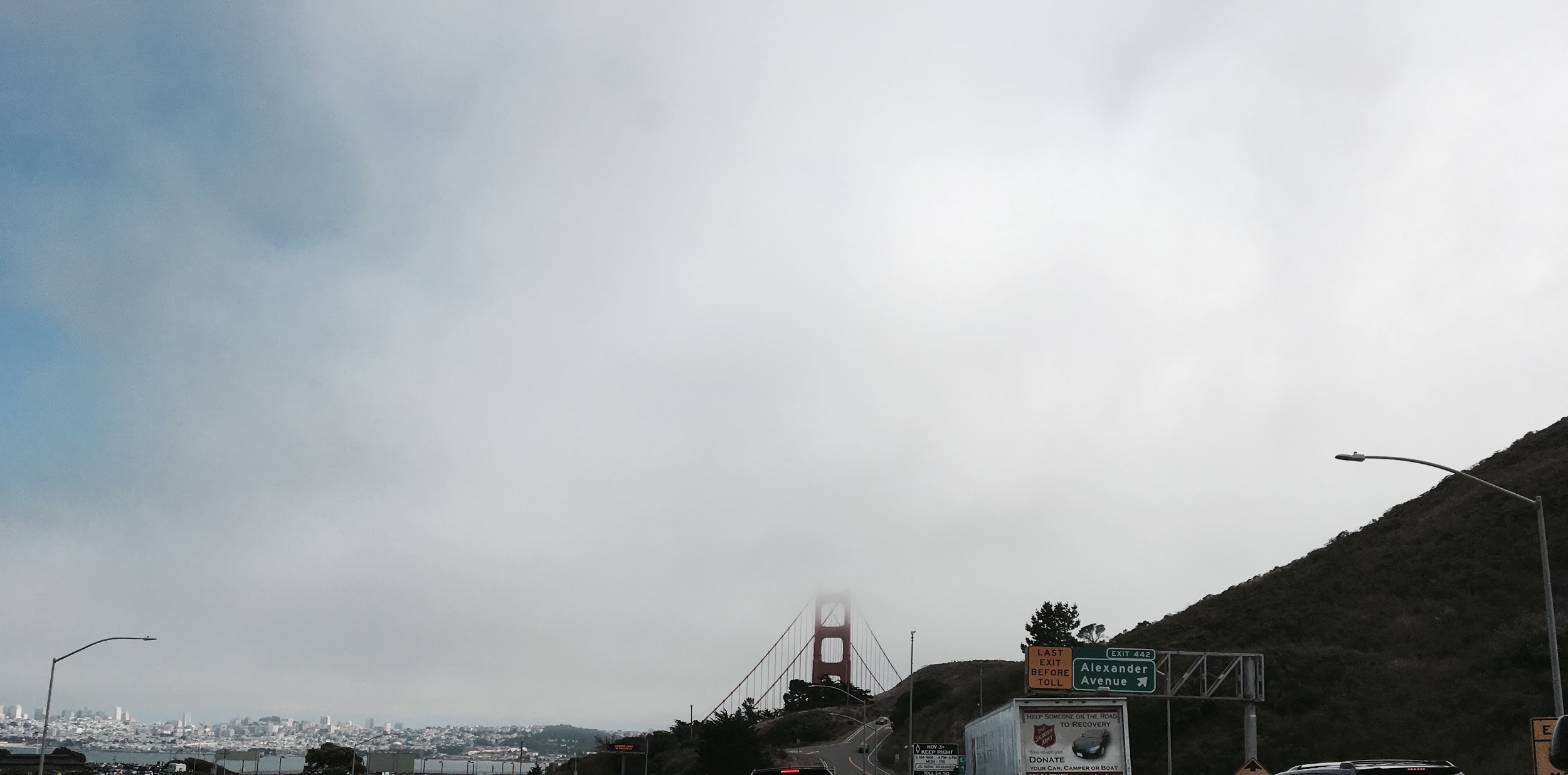 Deep Depth of Field
5 Images That Draw Inspiration From Class
Ansel Adams B&W Meets Industrialization/Human Progress Themes
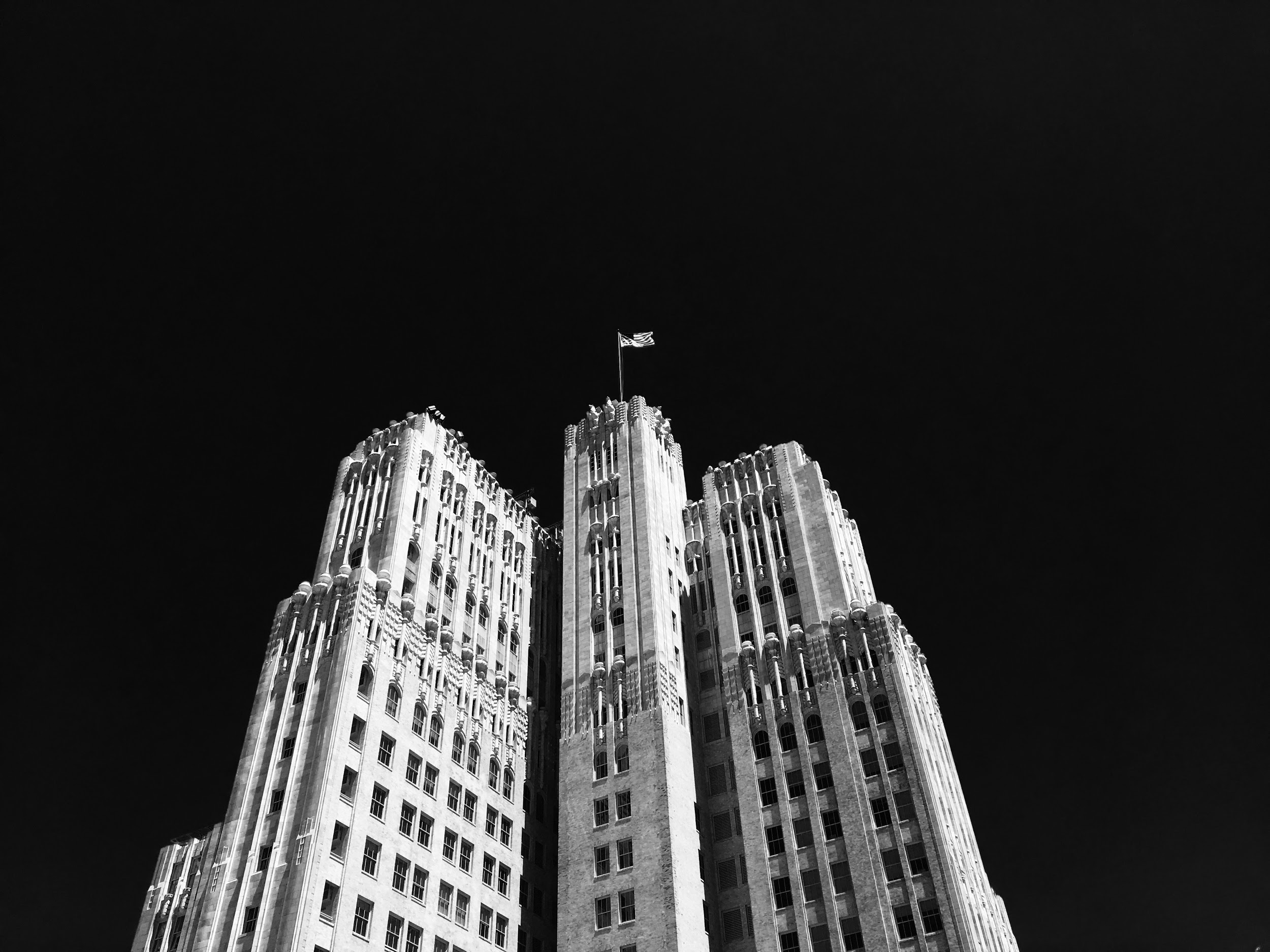 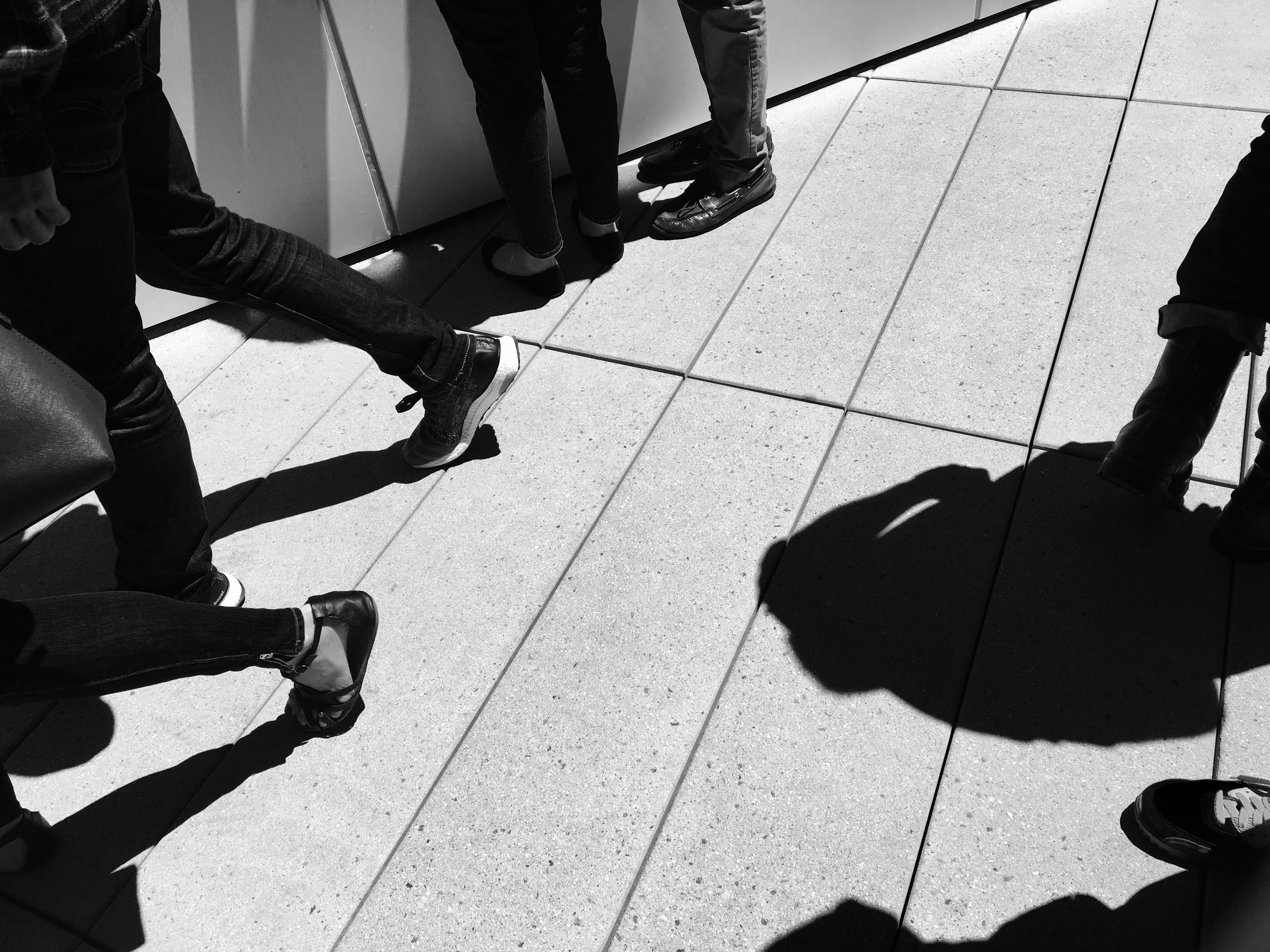 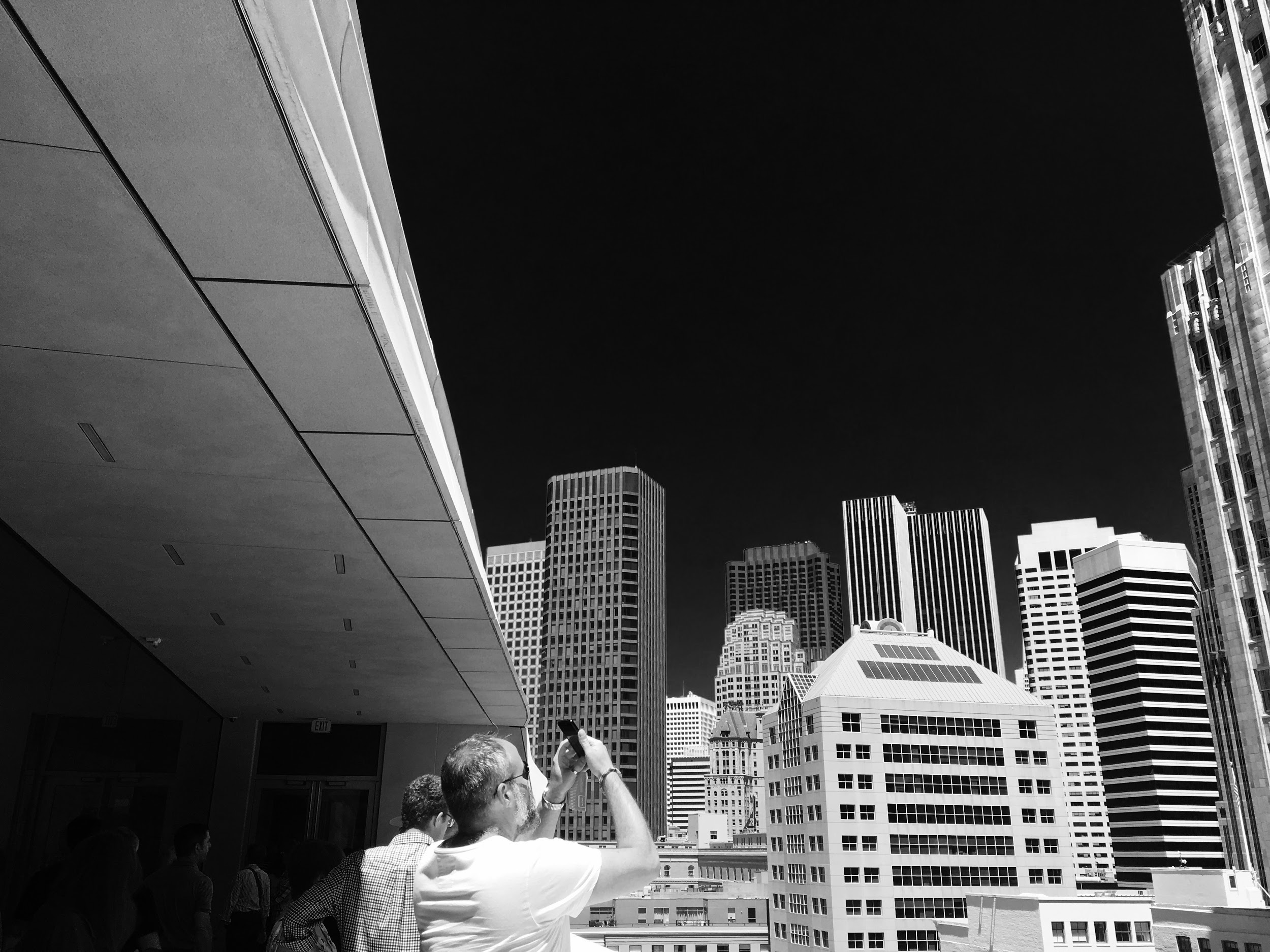 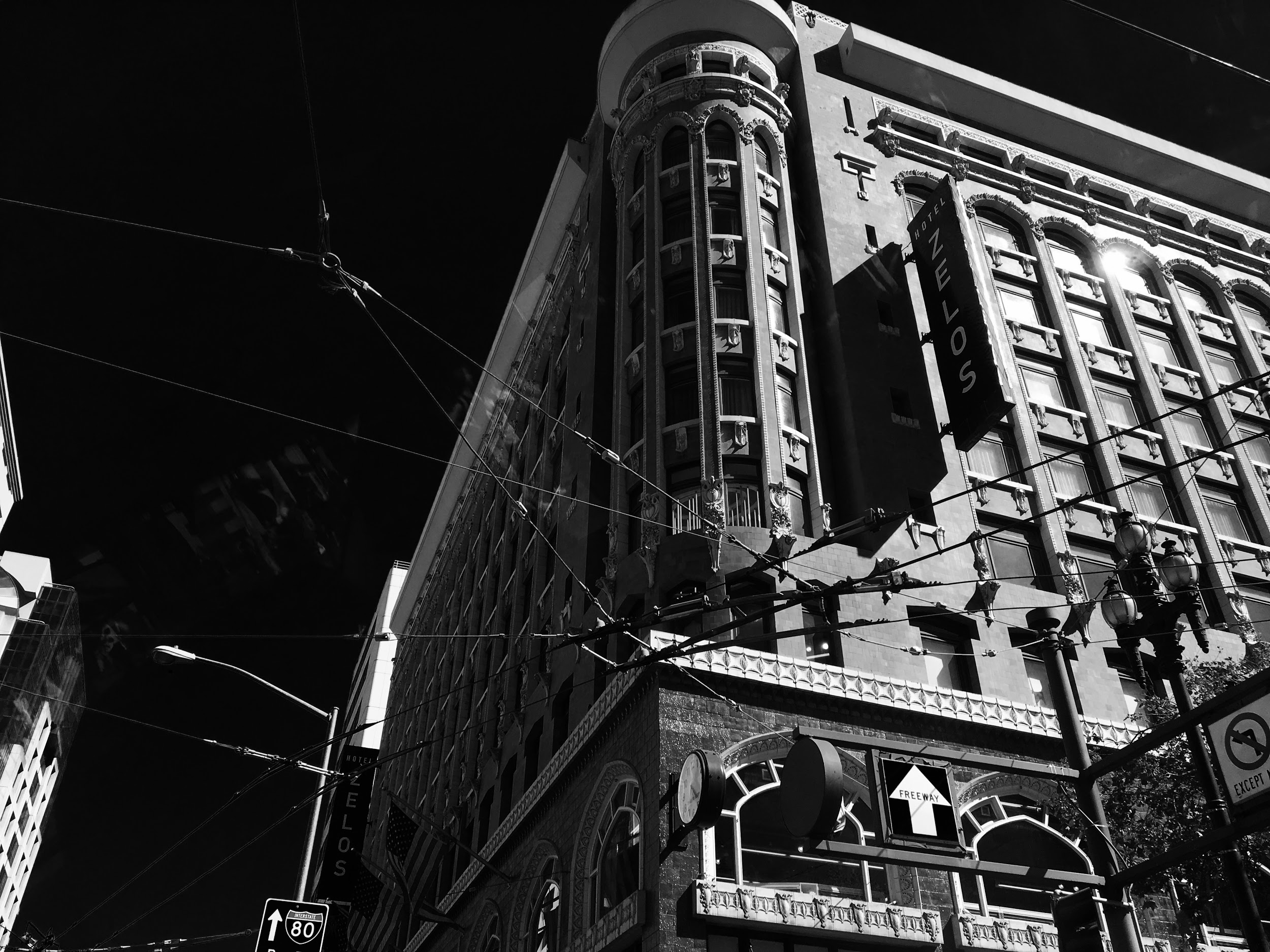 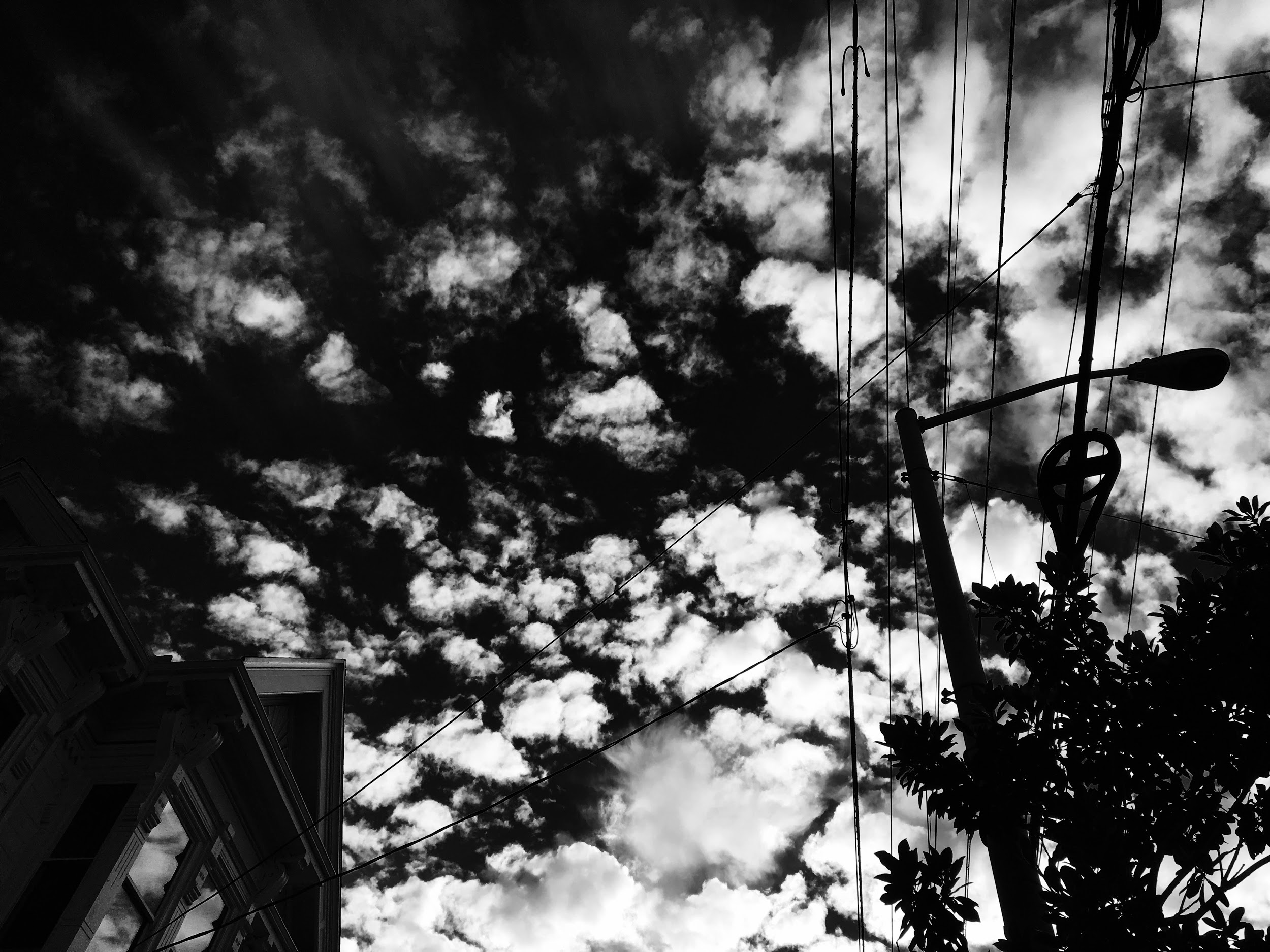 Three Terrible Titles
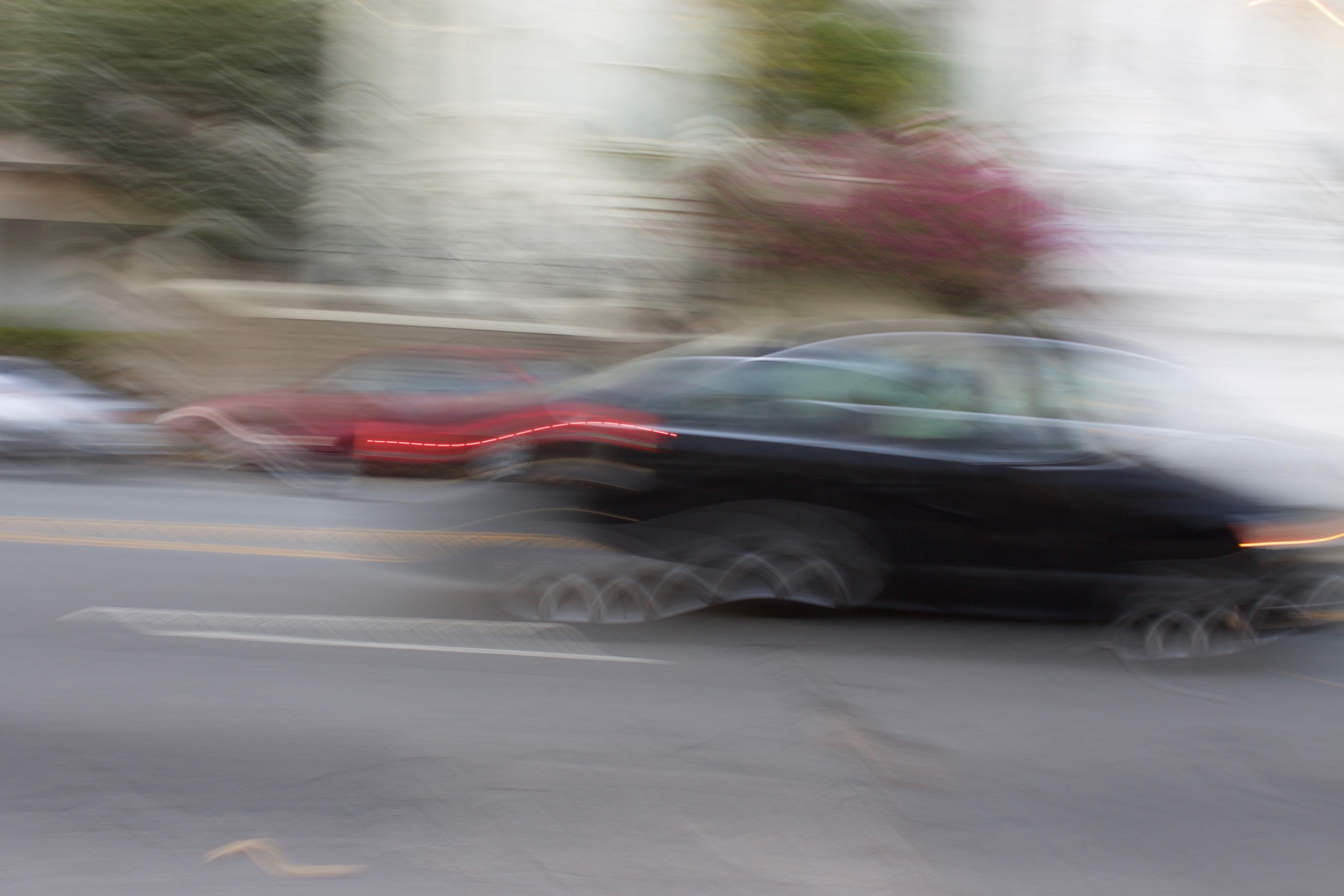 A Land of Rest and Relaxation ...
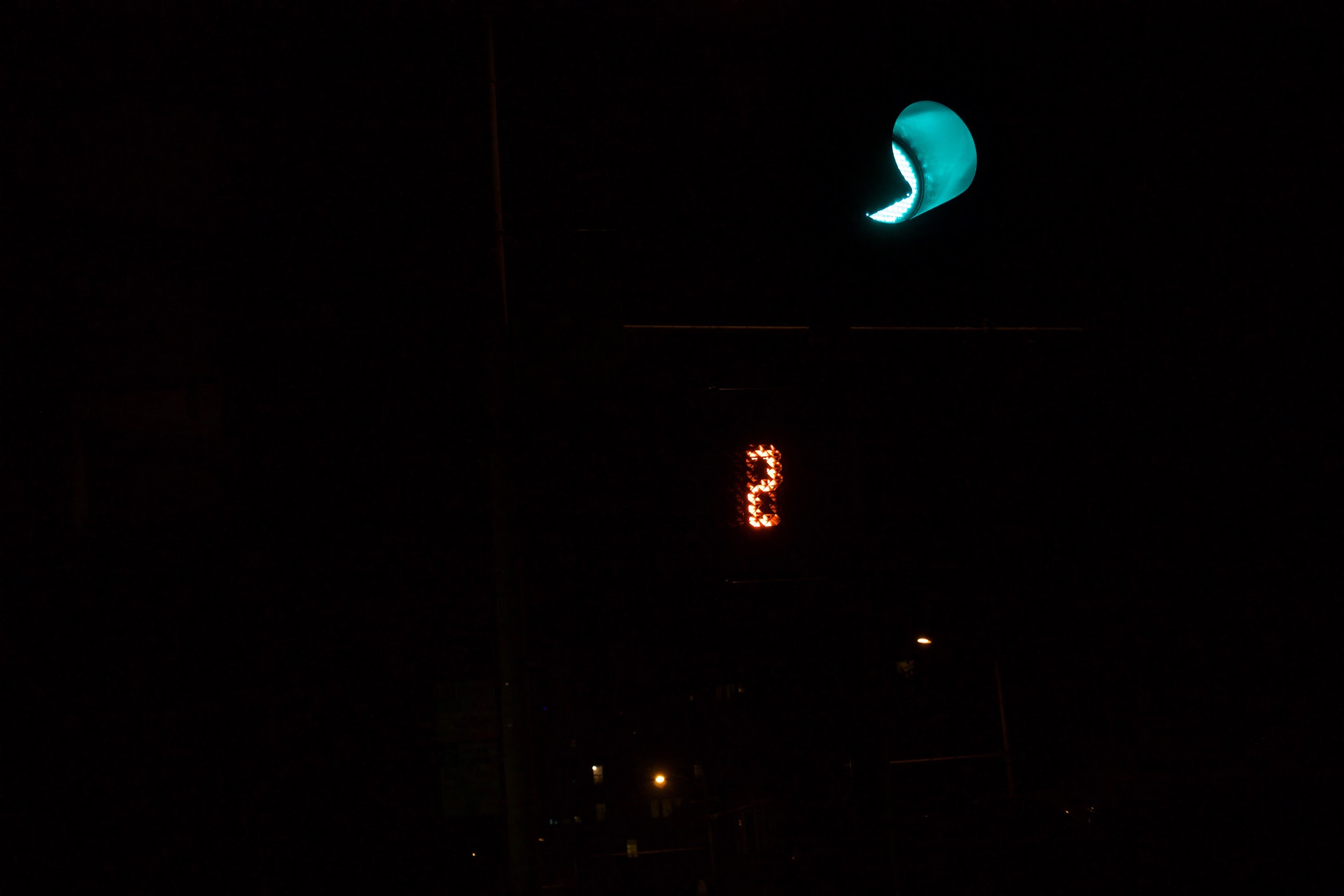 … where you can progress at your own pace ...
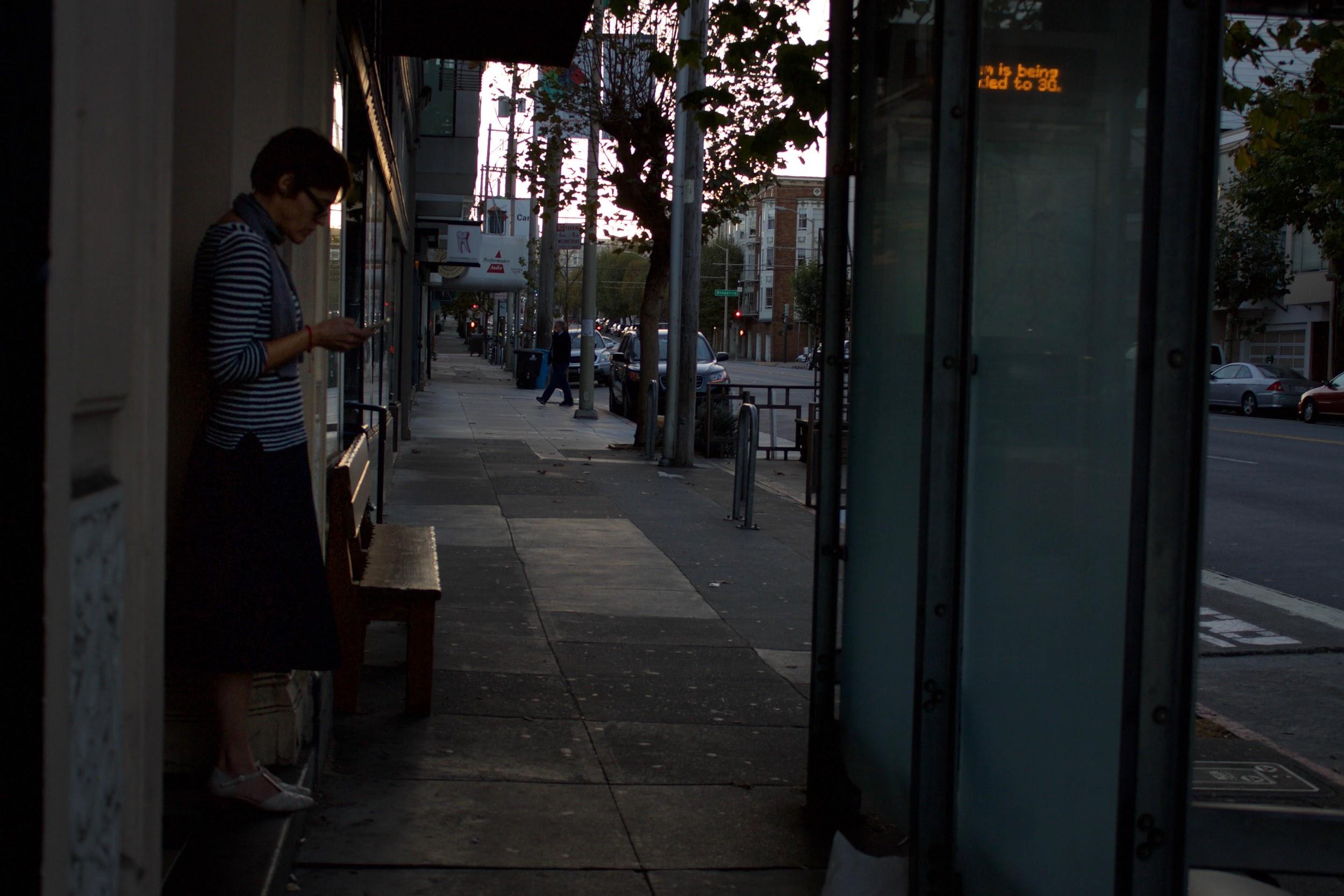 … The Land of The Free.
Thank You